Estancia Gerardo Ruiz IGELU (Cardiff)
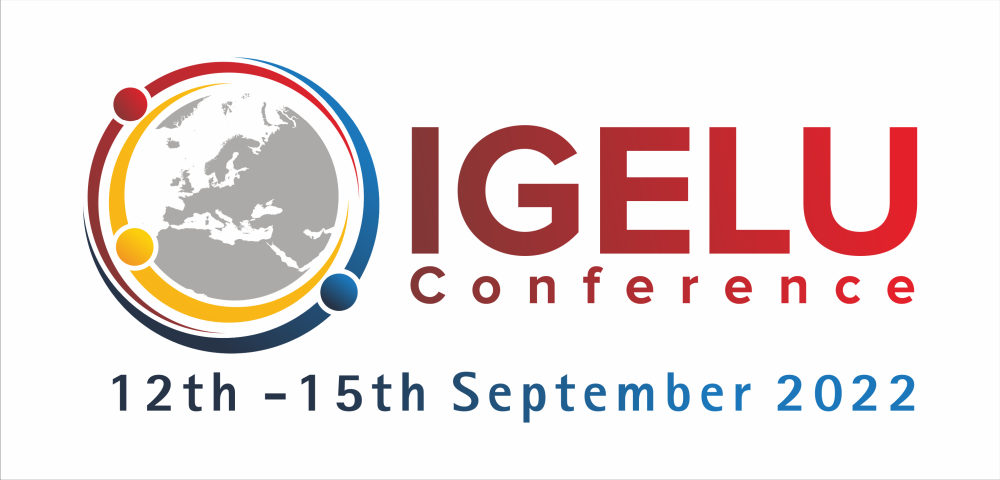 VII Jornadas de buenas prácticas
Servicio de Gestión y Coordinación del Sistema
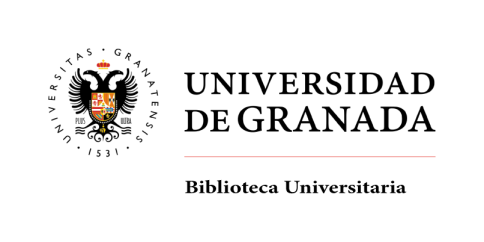 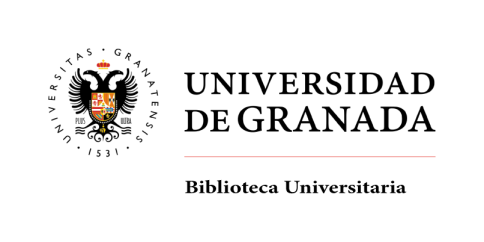 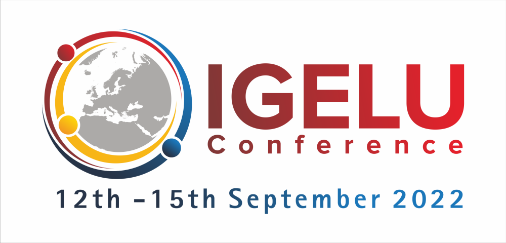 ¿Qué es IGELU?
International Group of Ex Libris Users
Más de 400 miembros entre consorcios y bibliotecas. (Expania)

Más de 1.600 bibliotecas en total

Presencia en 39 países
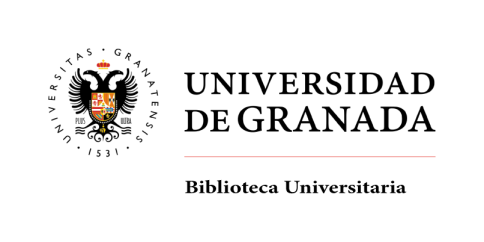 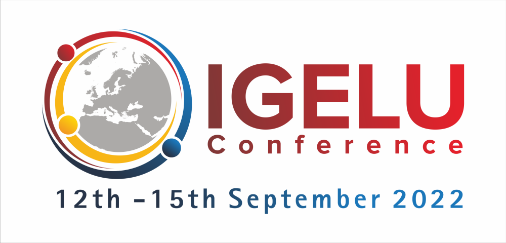 ¿En qué consisten 
Las conferencias de IGELU?
1 día de desarrolladores
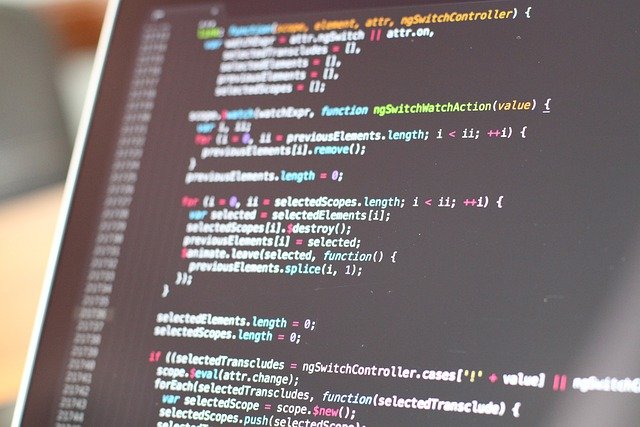 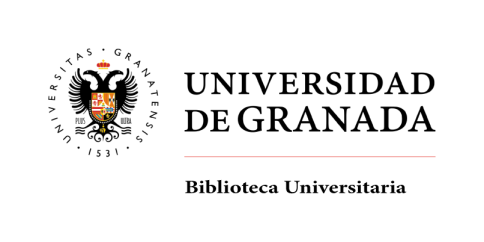 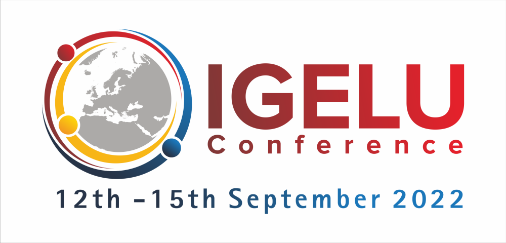 ¿En qué consisten 
Las conferencias de IGELU?
3 días de conferencias
	122 conferencias
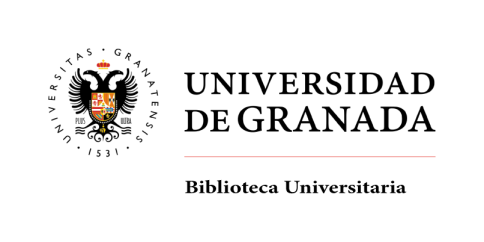 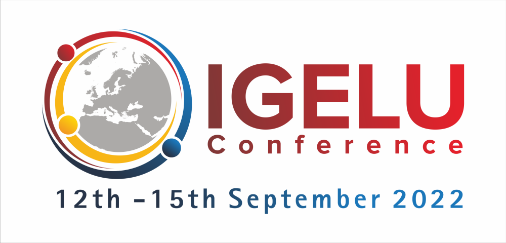 ¿En qué consisten 
Las conferencias de IGELU?
Reunión de Expania con Martin Büscher (Director de soporte de Exlibris)
Lentitud de resolución de incidencias
Soporte en Español
Nuevo Sistema de Gestión de incidencias
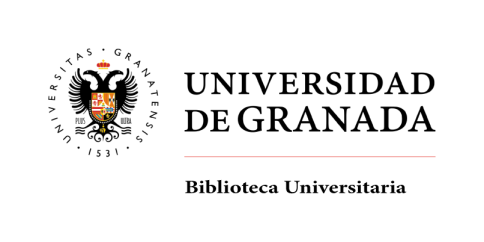 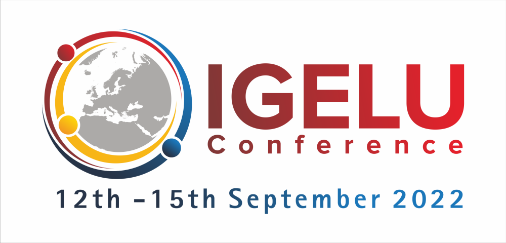 Beneficios de IGELU
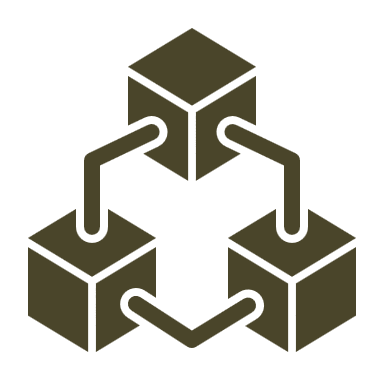 Conocer nuevos desarrollos de Exlibris.
Conocer  usos y prácticas de otras bibliotecas y consorcios.
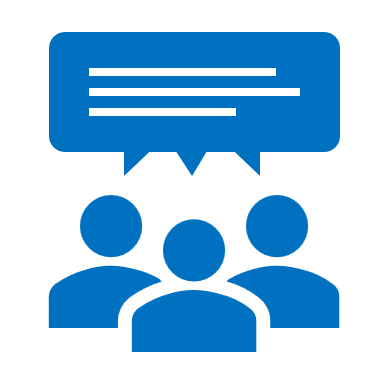 Establecer grupos de mejora y trabajo
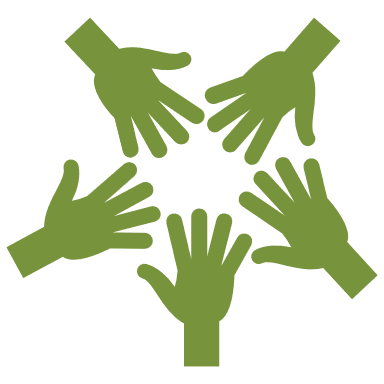 Resolver dudas y problemas.
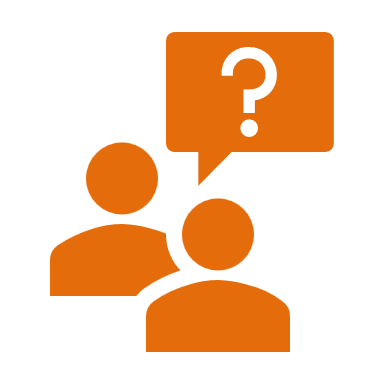 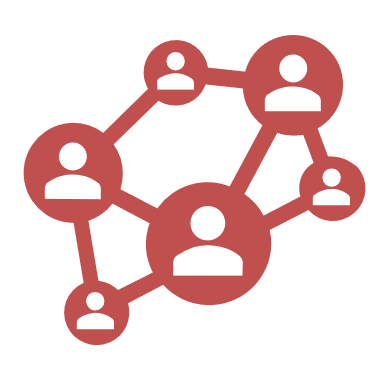 Establecer contactos con otras bibliotecas.
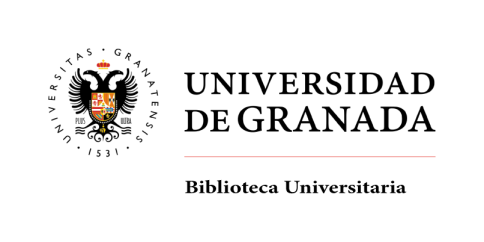 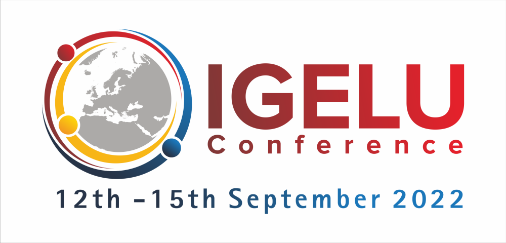 Propuestas de mejora
Google chat o similar como canal alternativo de información y comunicación
Desarrollar nuevas funciones de la Library Mobile App
A partir de la nueva interfaz de Analityc, mejorar el panel de control, incluyendo nuevos informes.
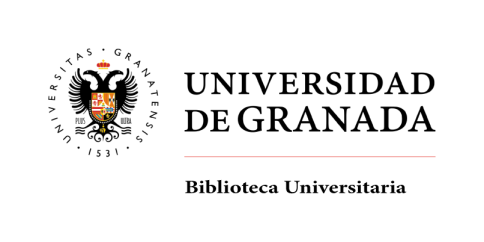 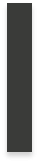 Gracias por su atención